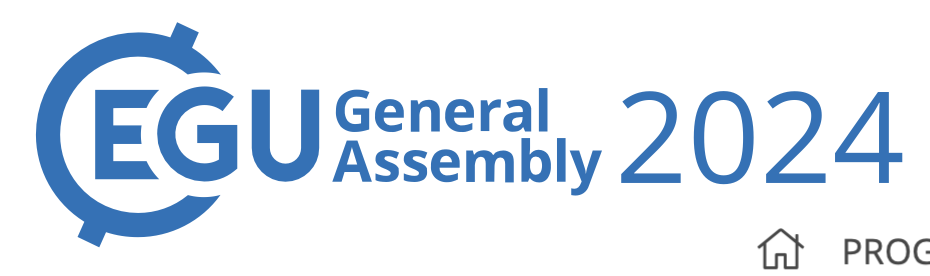 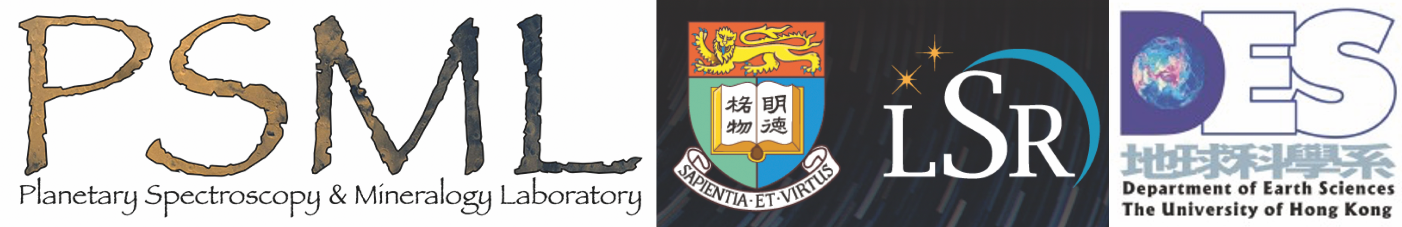 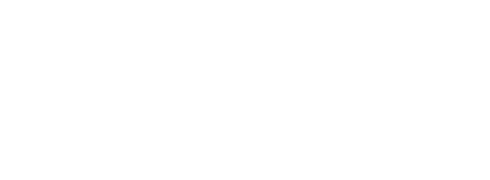 Clusters of Late Noachian- Early Hesperian large volcanic constructs across Arabia Terra and Xanthe Terra on Mars
Y. Y. Yoyo Chu*, J. R. Michalski, and A. A. G. Webb
Supplementary materials
*corresponding author
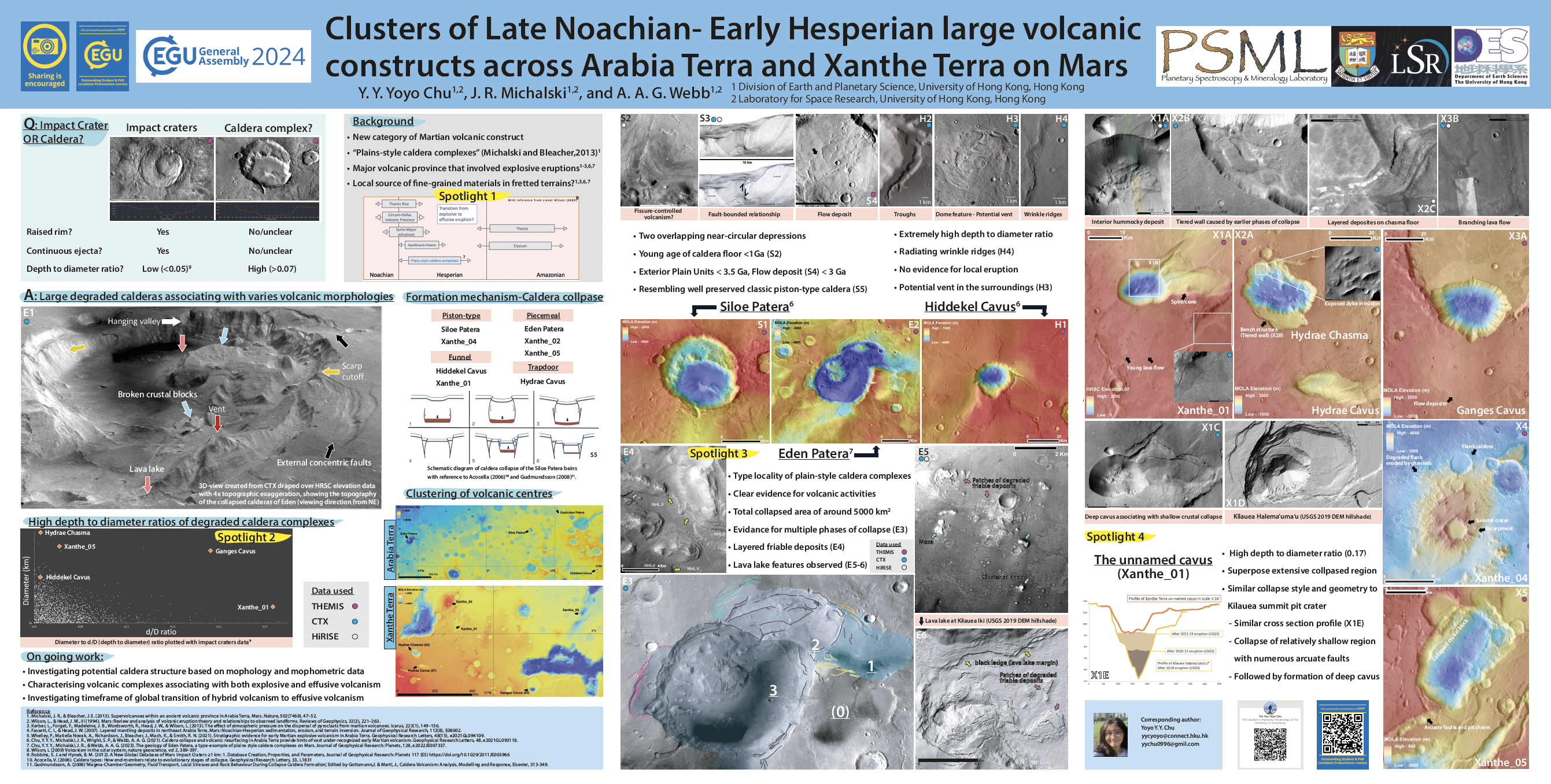 Distribution of ancient caldera complexes within Arabia Terra
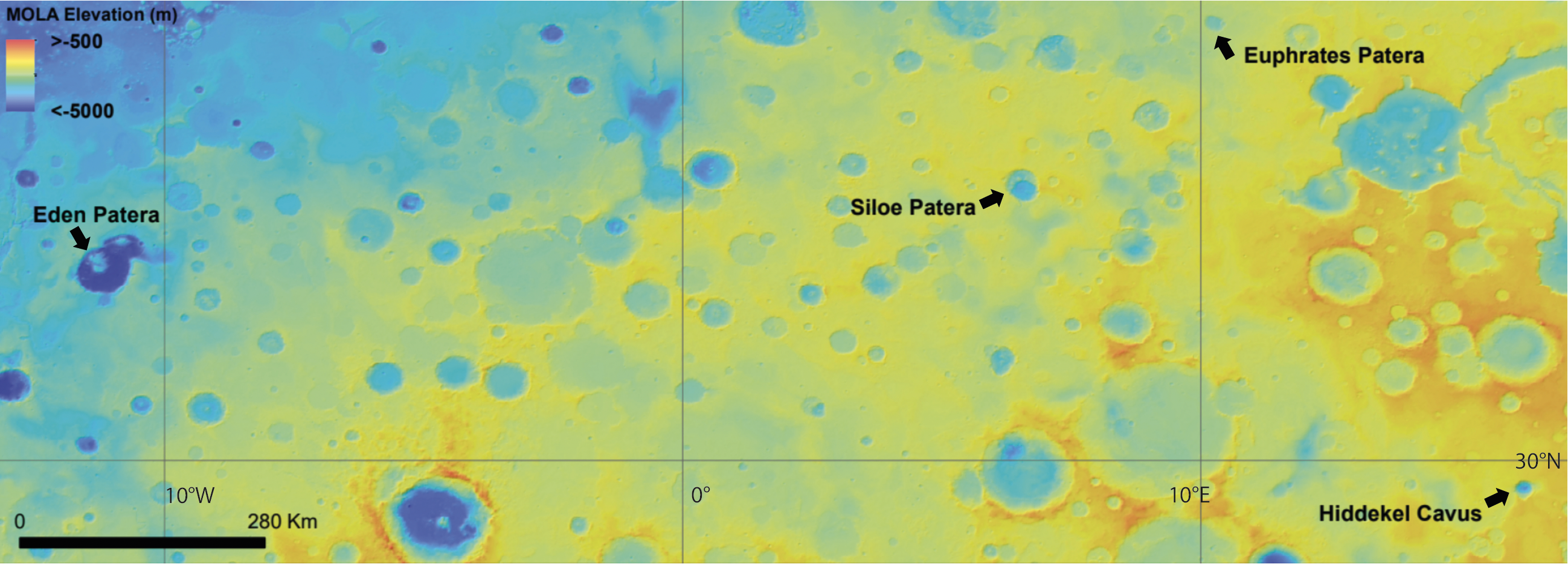 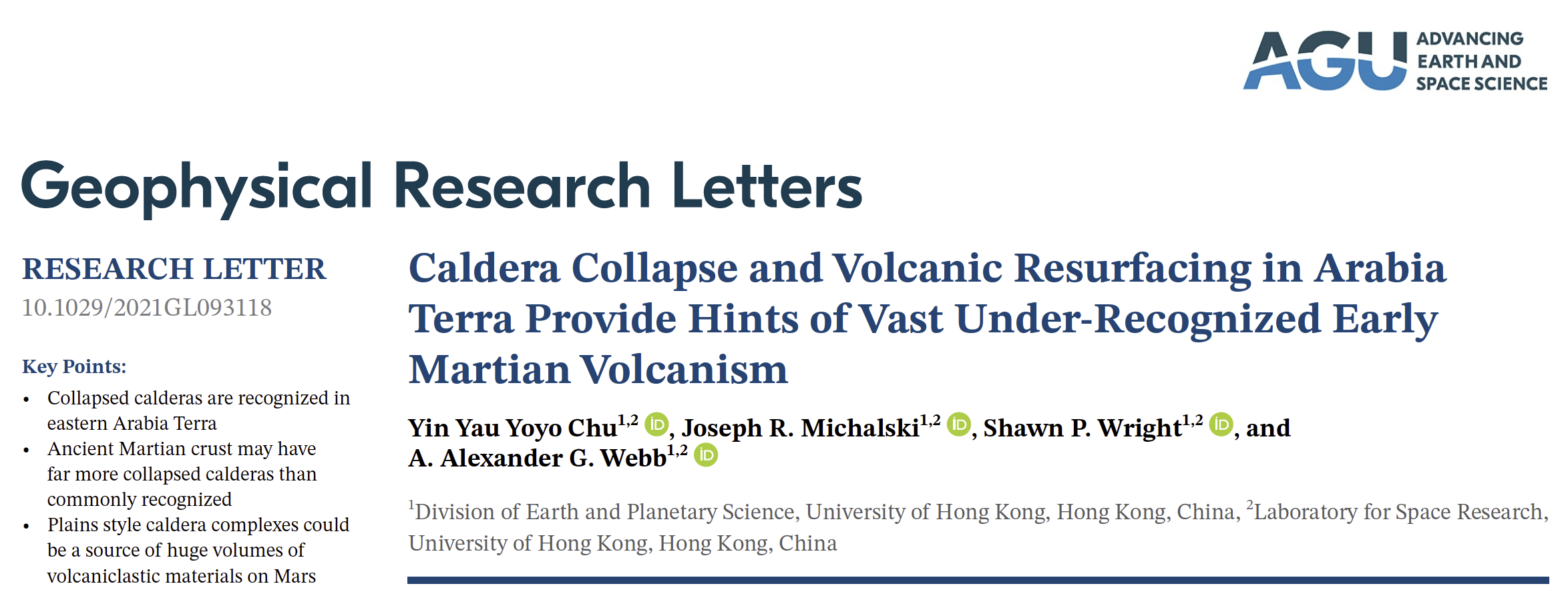 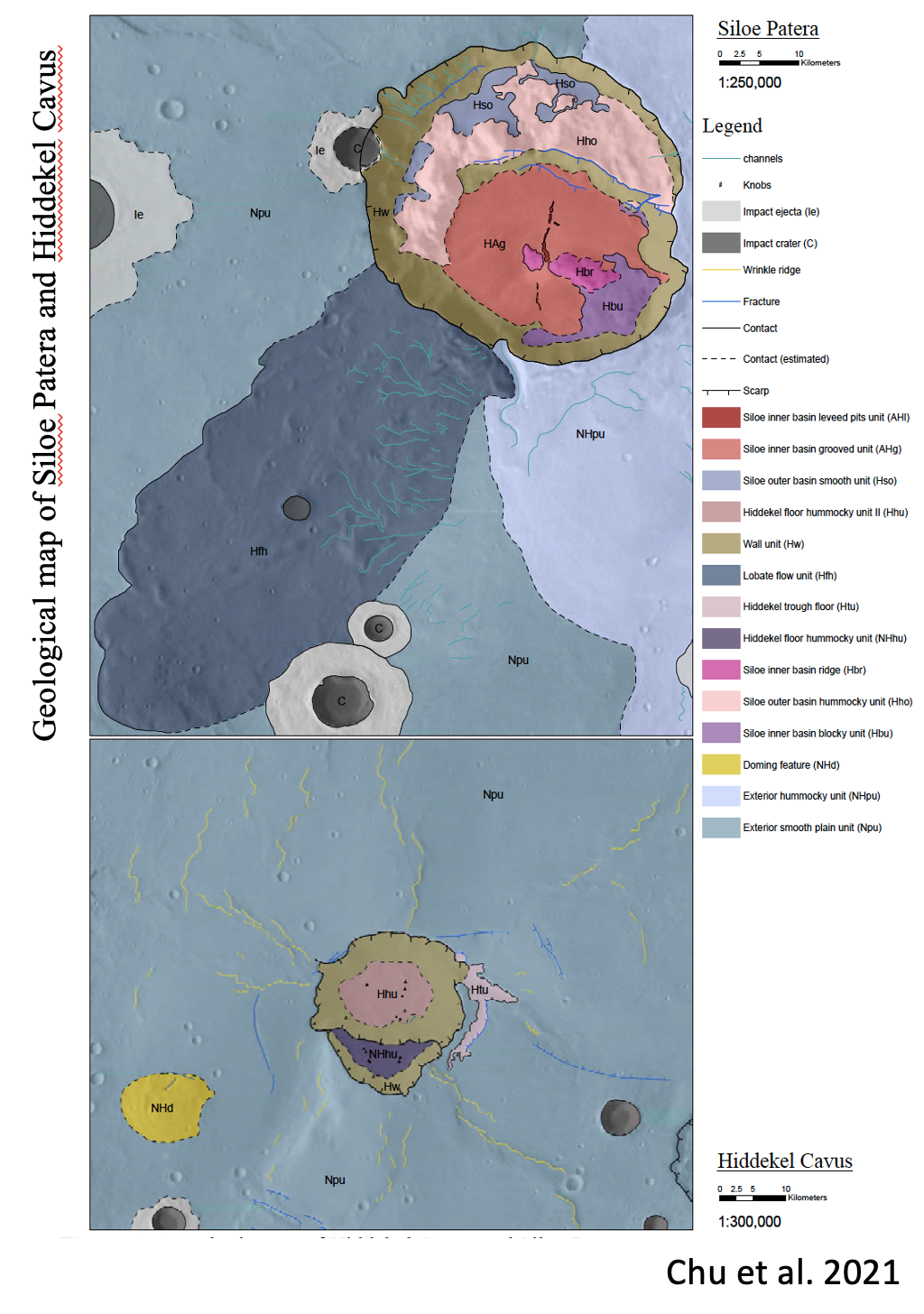 Siloe Patera
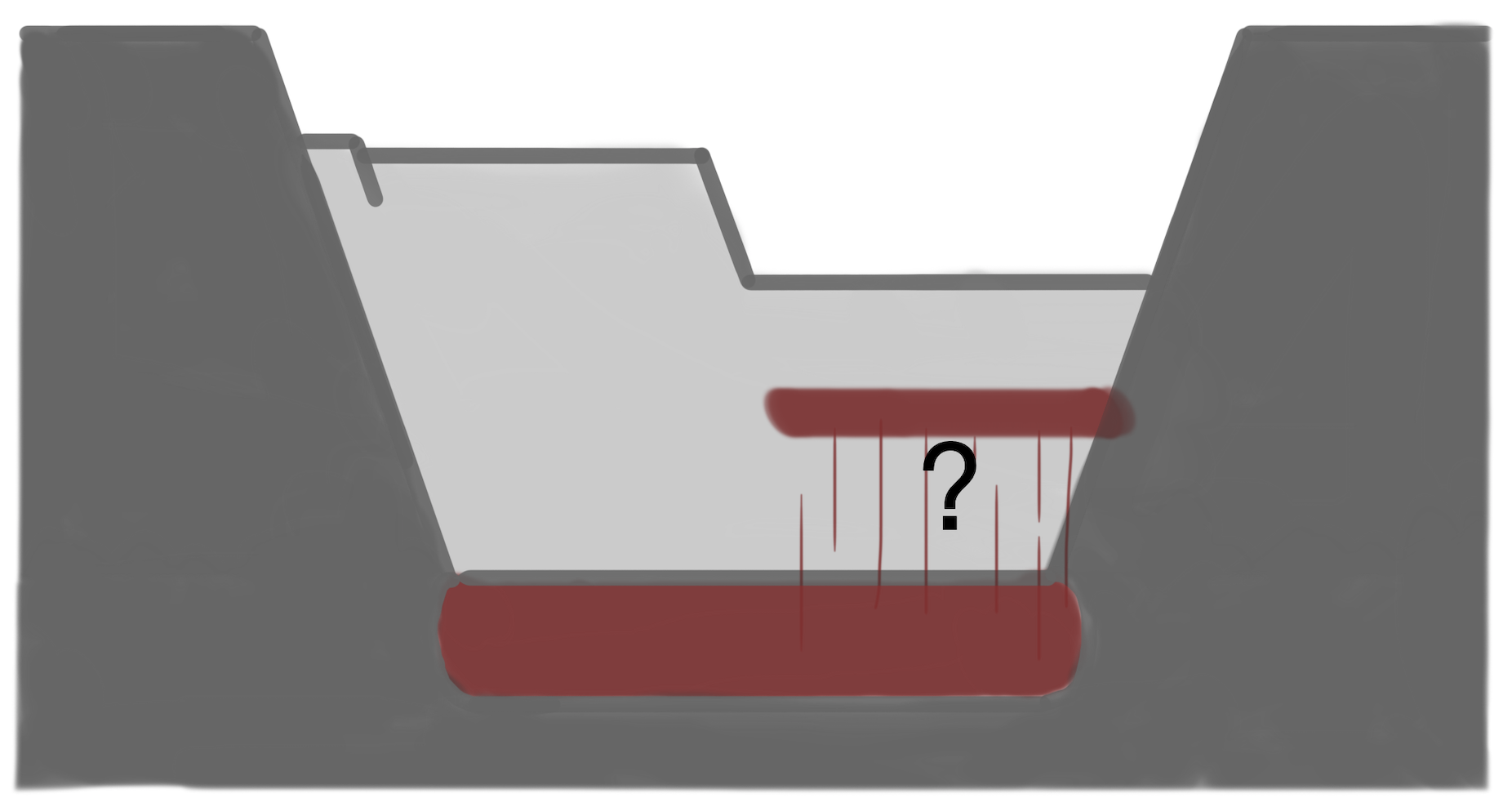 Consists of two overlapping craters
Both craters fairly circular
33x 40 km in size
Max elevation offset 1900 m
No external concentric faulting
Classic piston type calderas
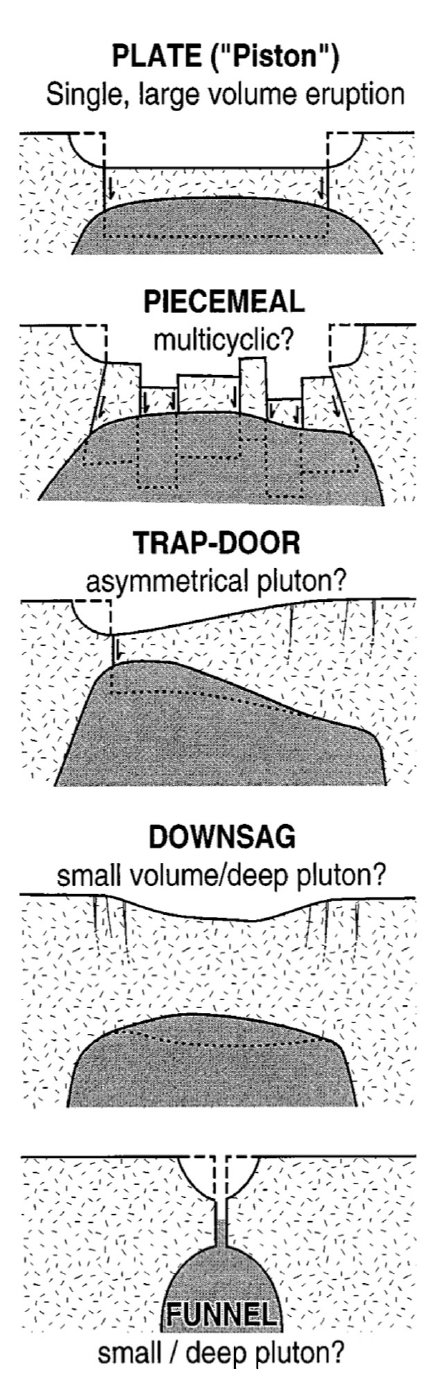 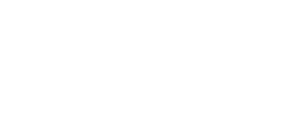 Fault-bounded relationship of the overlapping calderas
Flow deposit
Potential fissure-controlled volcanism
Young age of caldera floor <1Ga
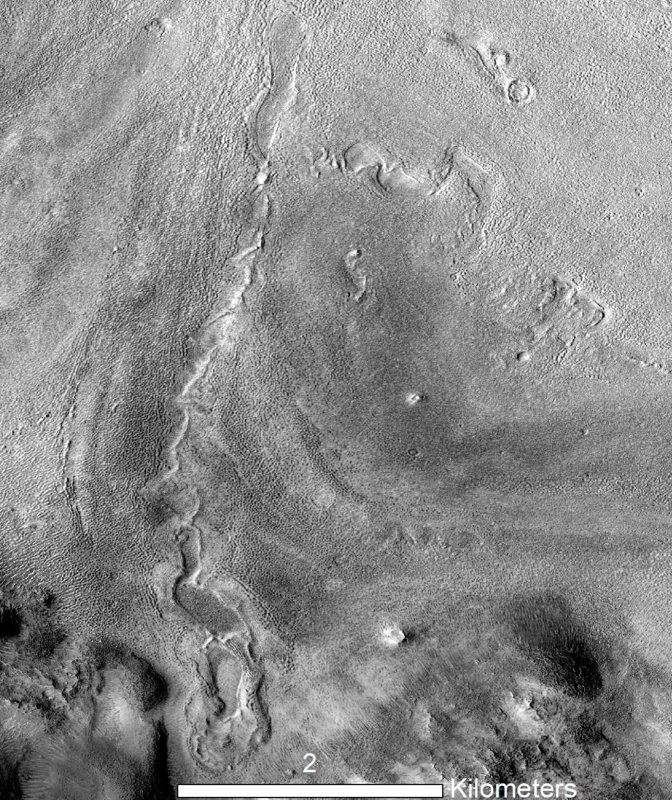 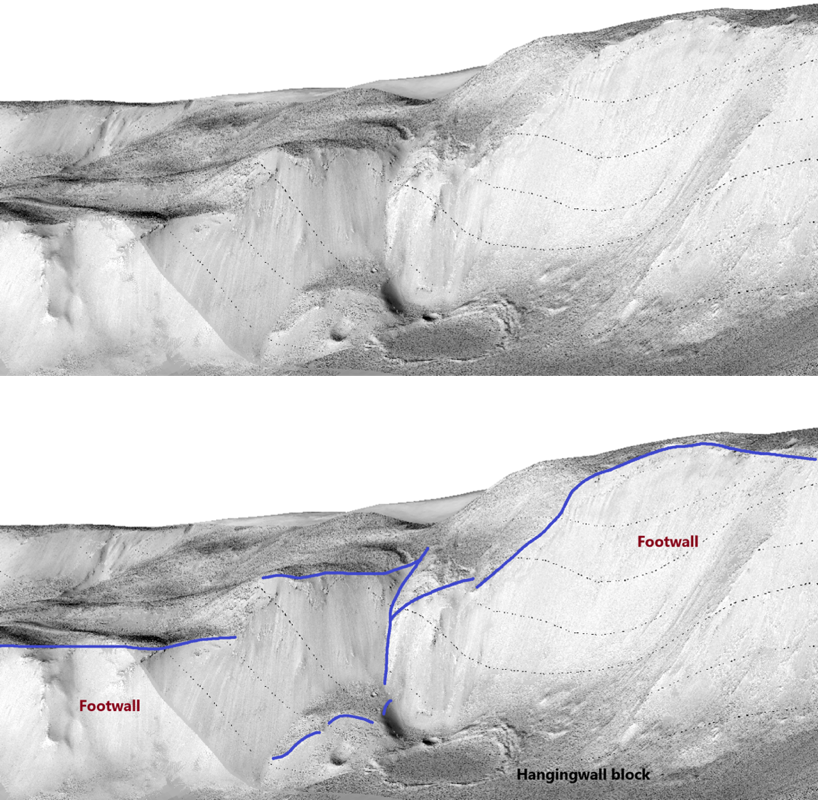 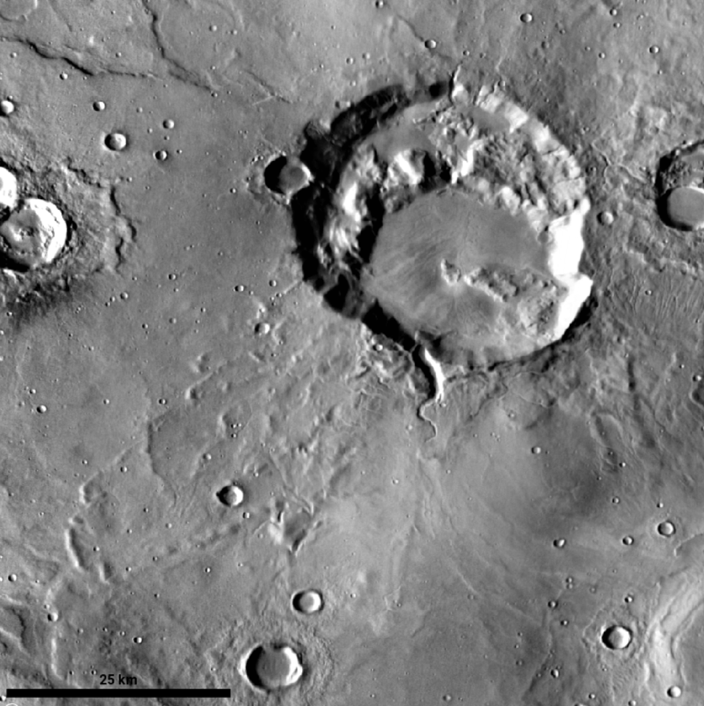 Hiddekel Cavus
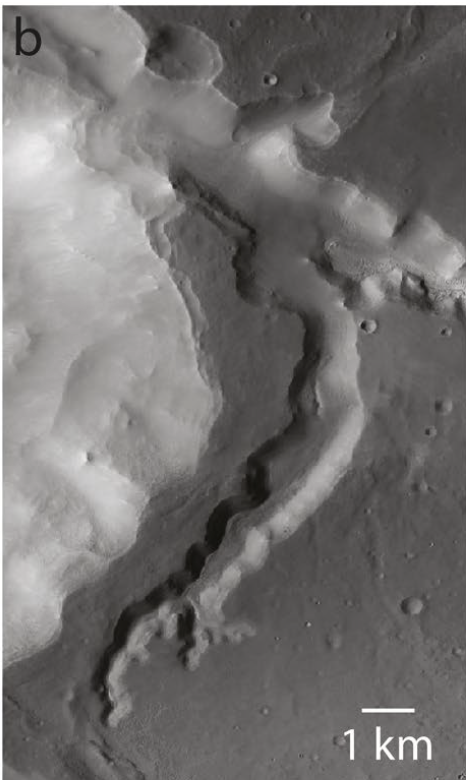 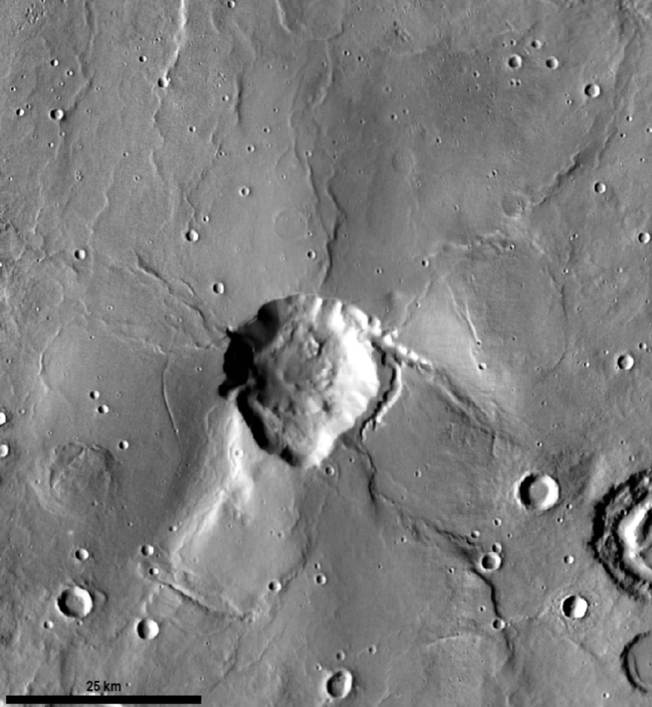 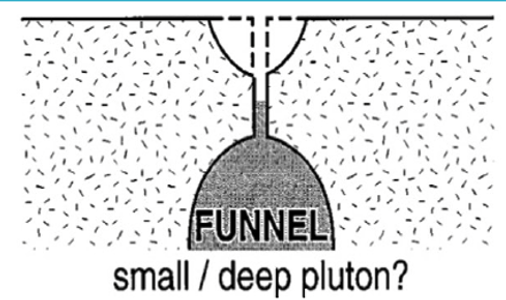 Diameter - 20 km
Depth - 2.2 km
Extremely high depth to diameter ratio
Radiating wrinkle ridges 
Dome feature (potential vent)
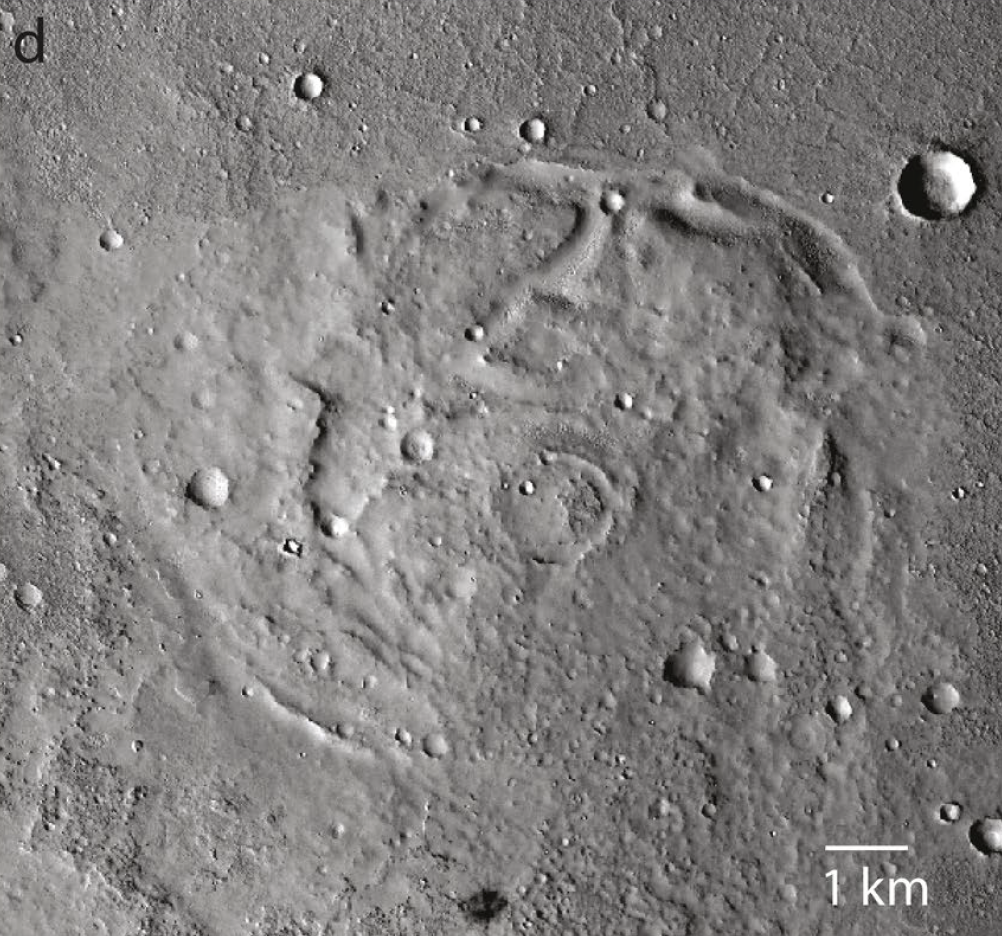 25 km
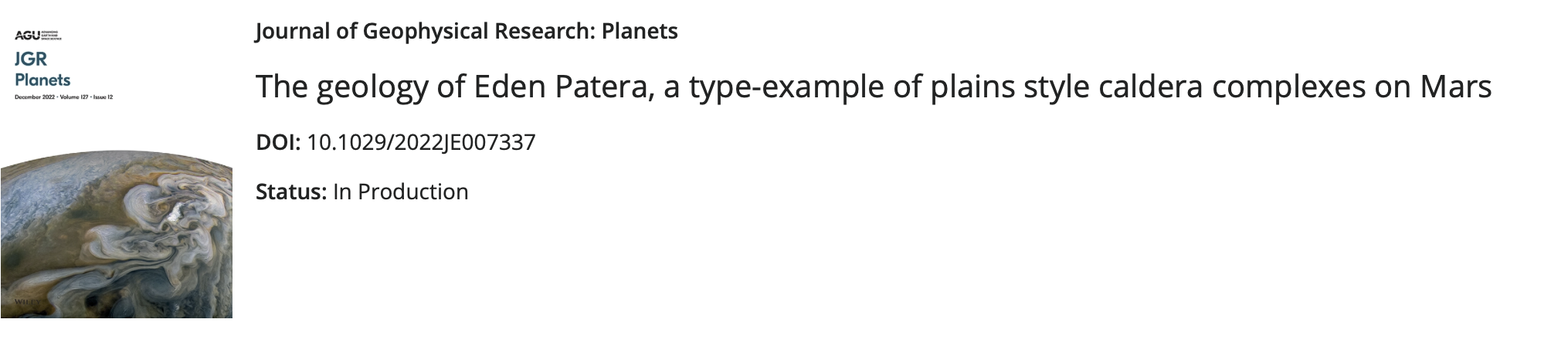 Eden Patera
Type locality of the plain-style caldera complexes 
Clear evidence for structural collapse
Clear evidence for volcanic activities
60x80 km depression 
total collapsed area of around 5000 km2 
Max. elevation offset 1600 m
Potential piecemeal caldera
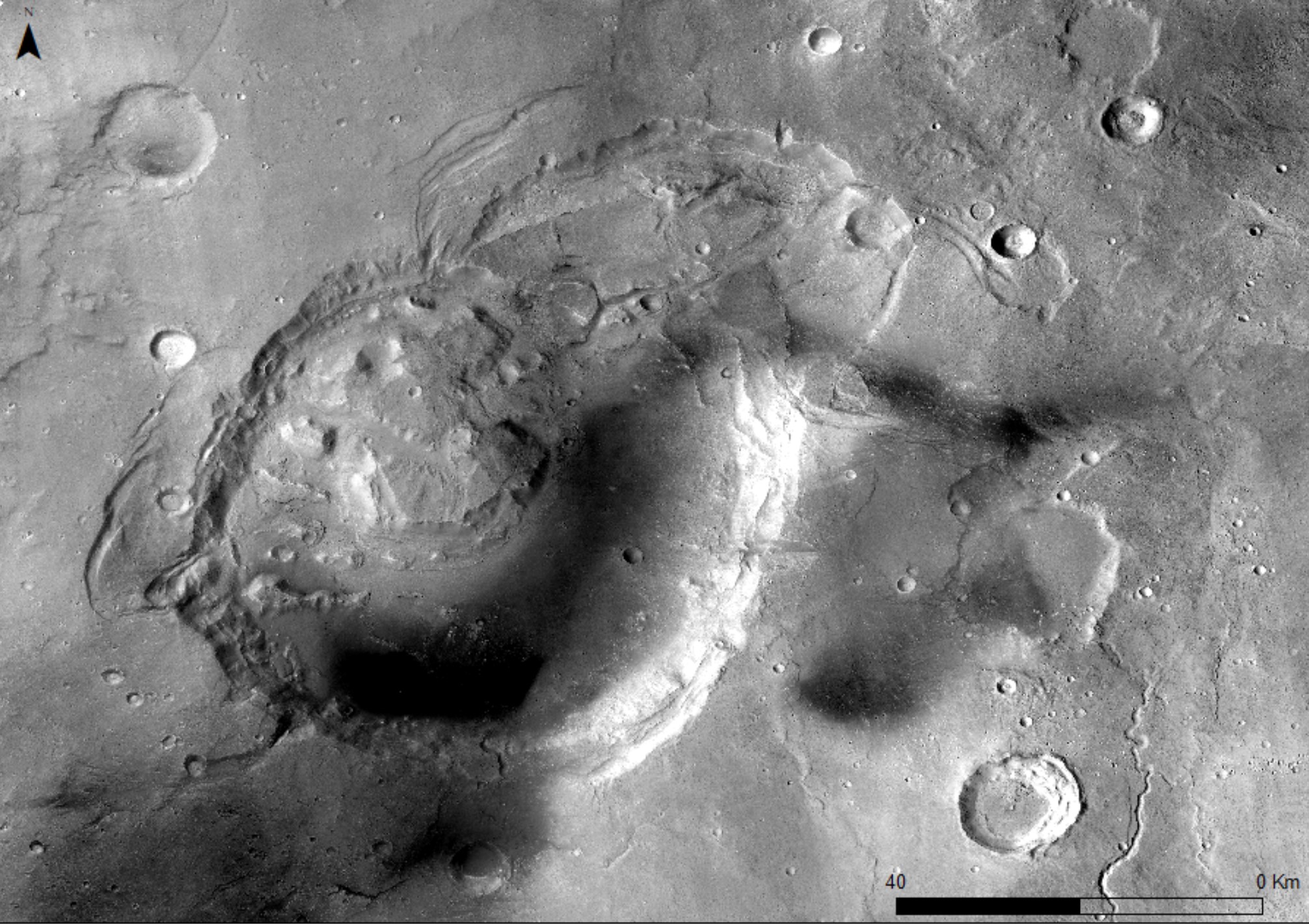 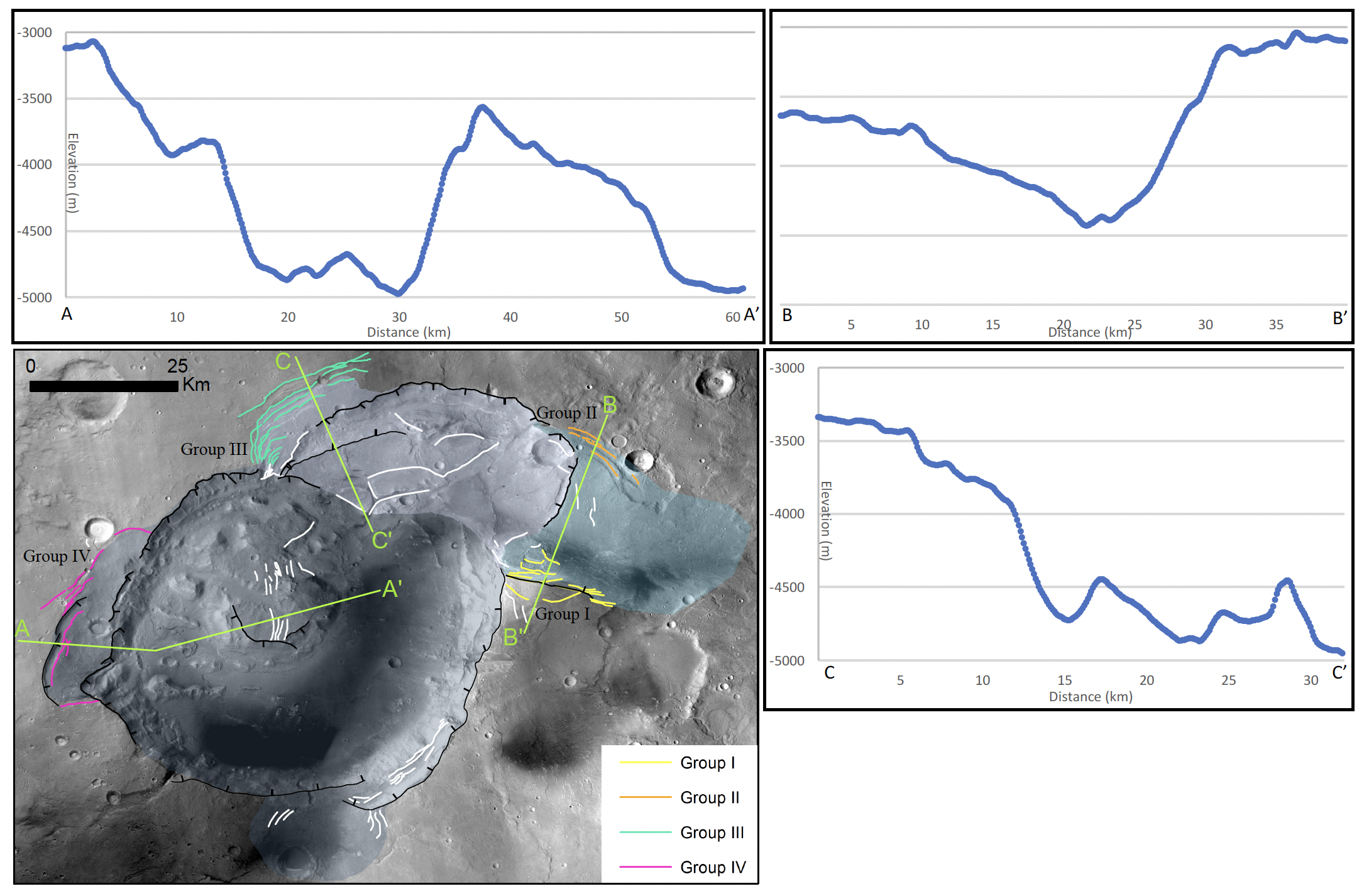 2
1
3
(0)
Multiple phases of caldera collapse at Eden Patera
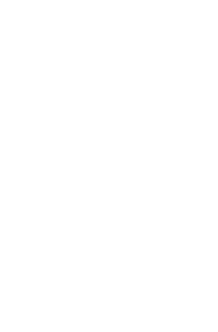 Siloe Patera
Eden Patera
Hiddekel Cavus
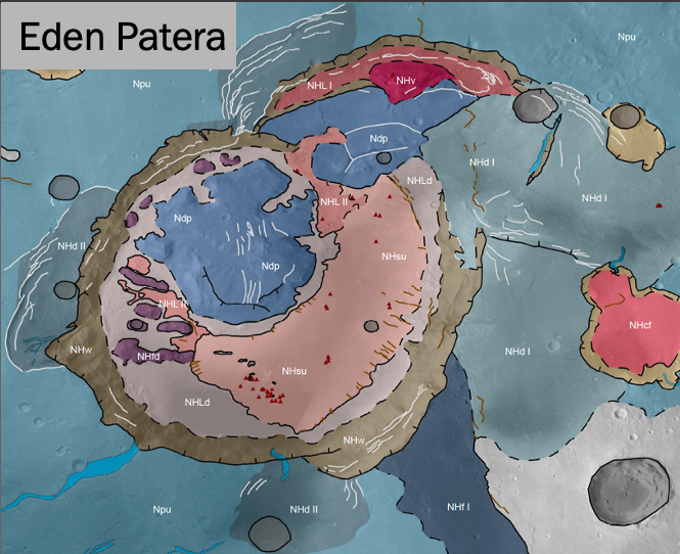 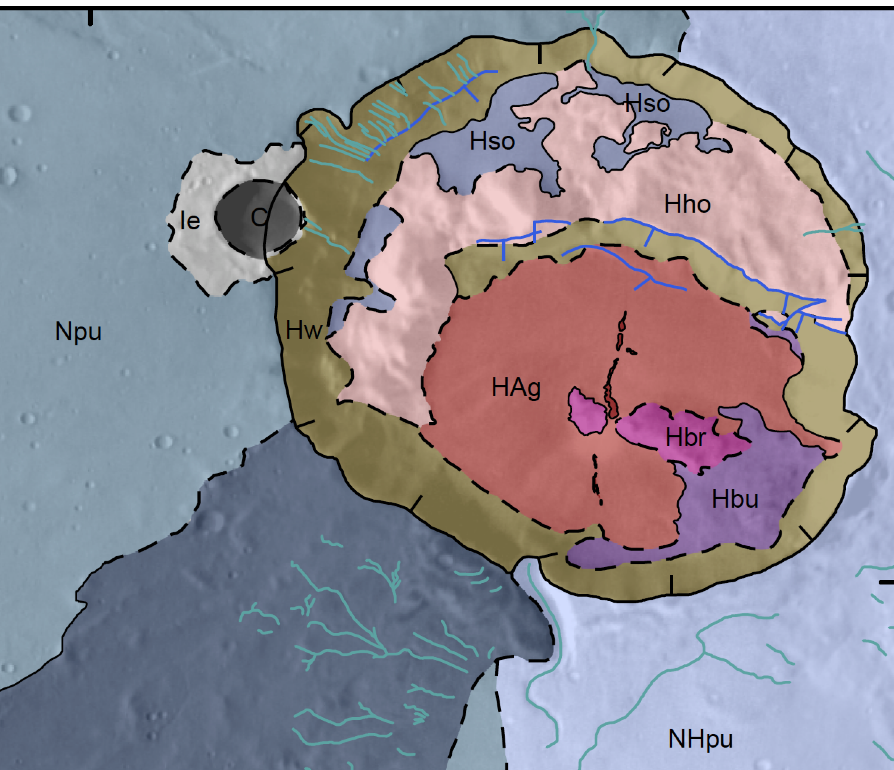 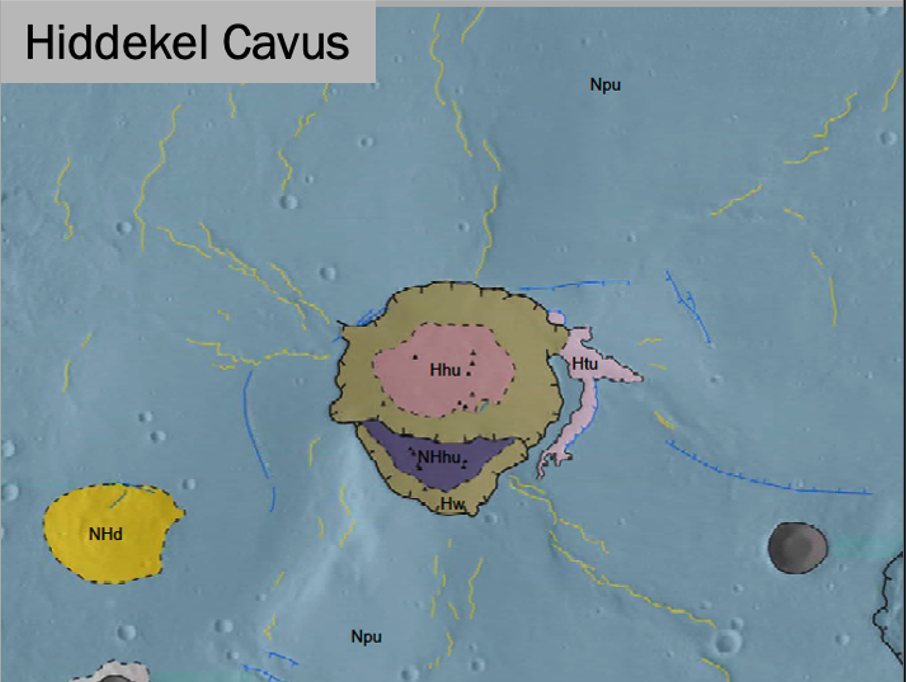 Palaeomagnetic anomalies
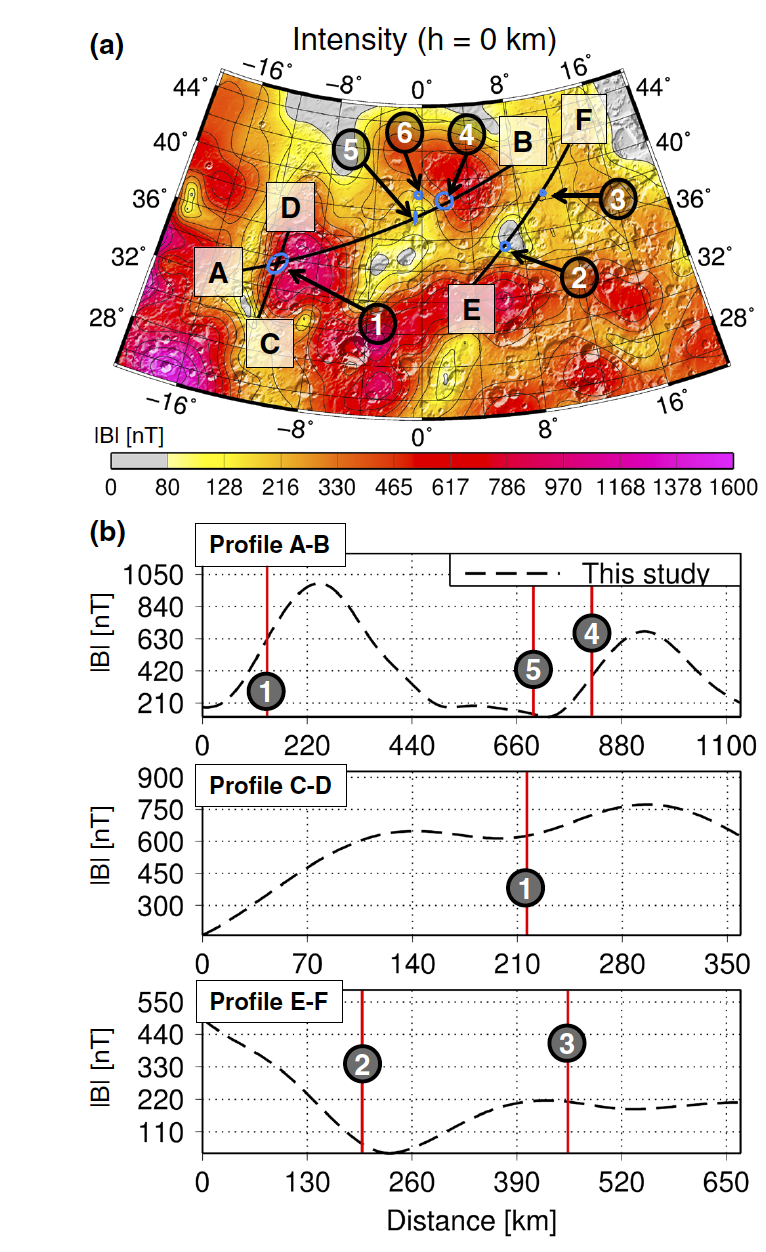 7
Magnetic anomalies at volcanic provinces
Local weak field associate with Siloe Patera (2)
Local demagnetisation?
Eden Patera (1) shows minor local weaker field 
Minor trough to the SW of Hiddekel Cavus (7)
(Morschhauser, Lesur and Grott, 2014)